T A S K   №  3
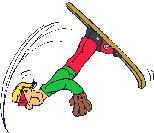 3.We all can play sport games .
Во  время соревнований ученики лесной школы решили организовать театр. Но не простой театр, а спортивный. 
И вот, что они придумали.
 Команды по очереди показывали  мимикой и жестами элементы разных спортивных игр и занятий. 
Если команда правильно по-английски называла вид спорта, то она получала приз – воздушный шарик. А вы помните названия спортивных игр?
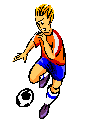 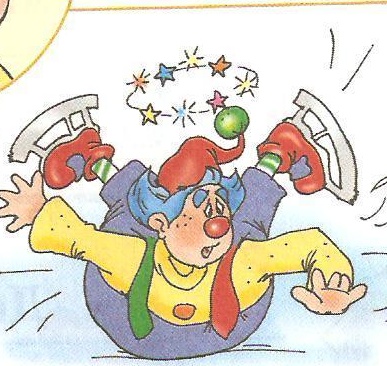 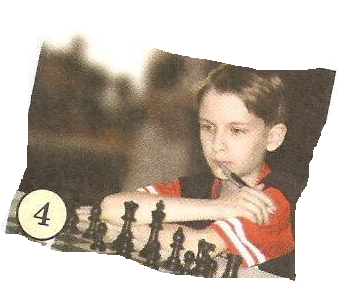 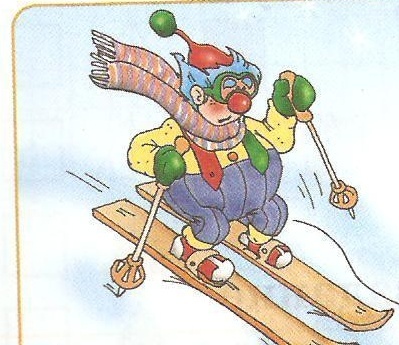 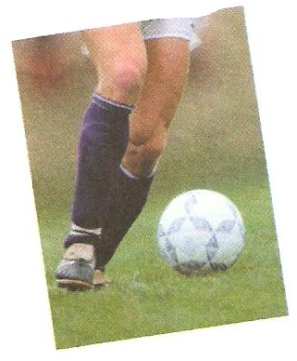 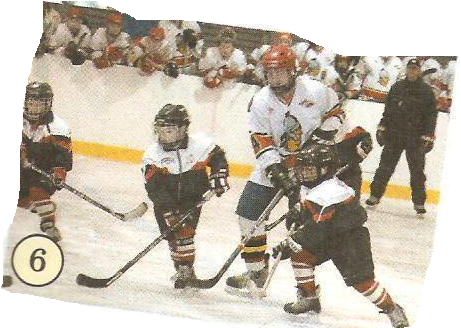 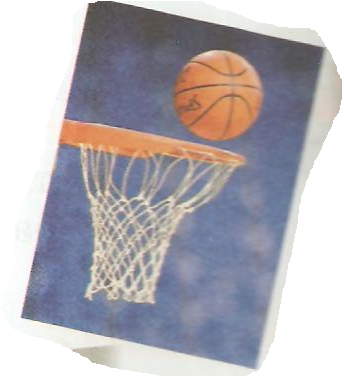 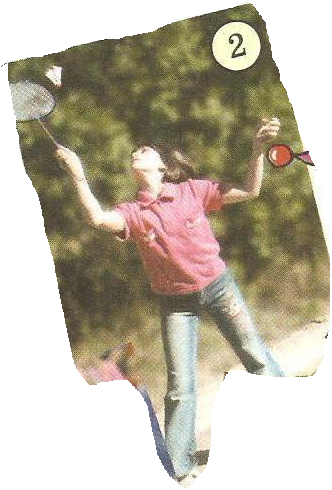 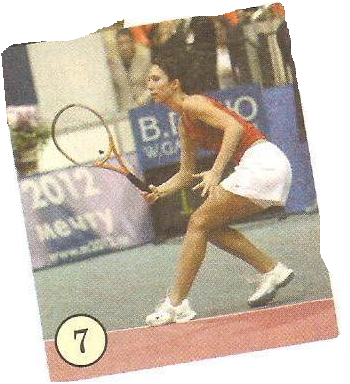 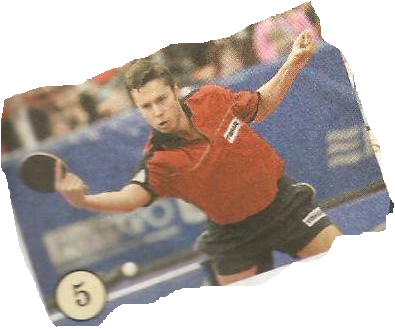 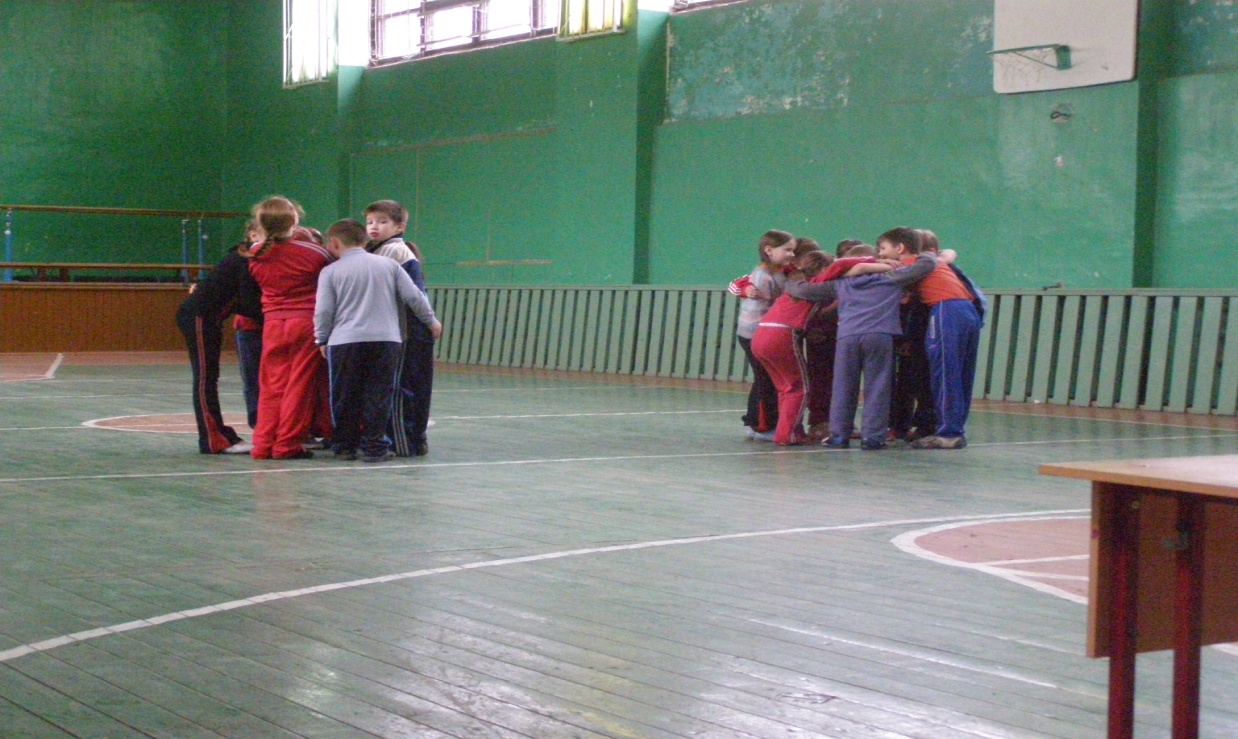 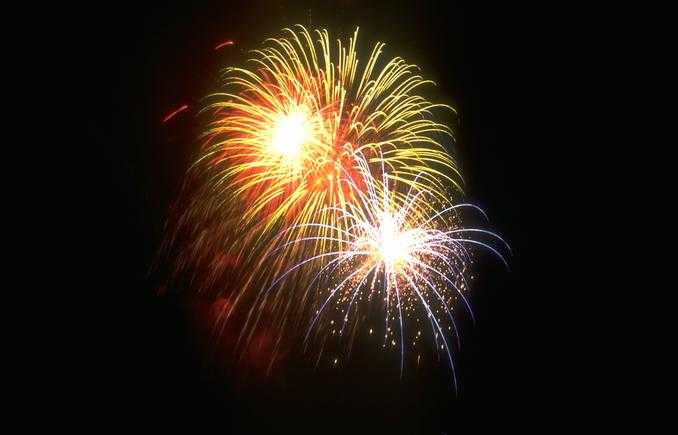 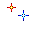 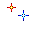 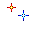 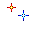 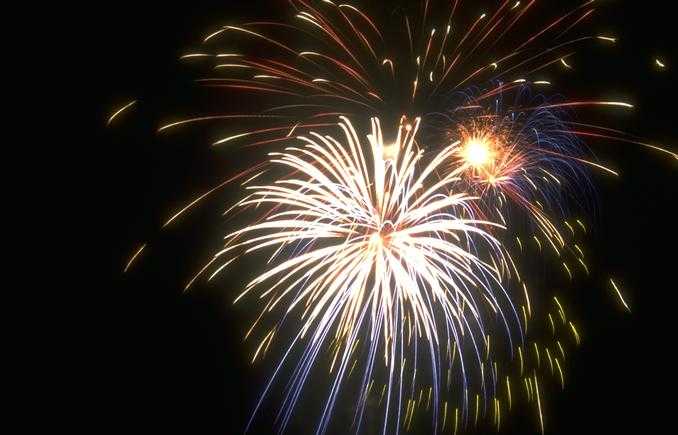 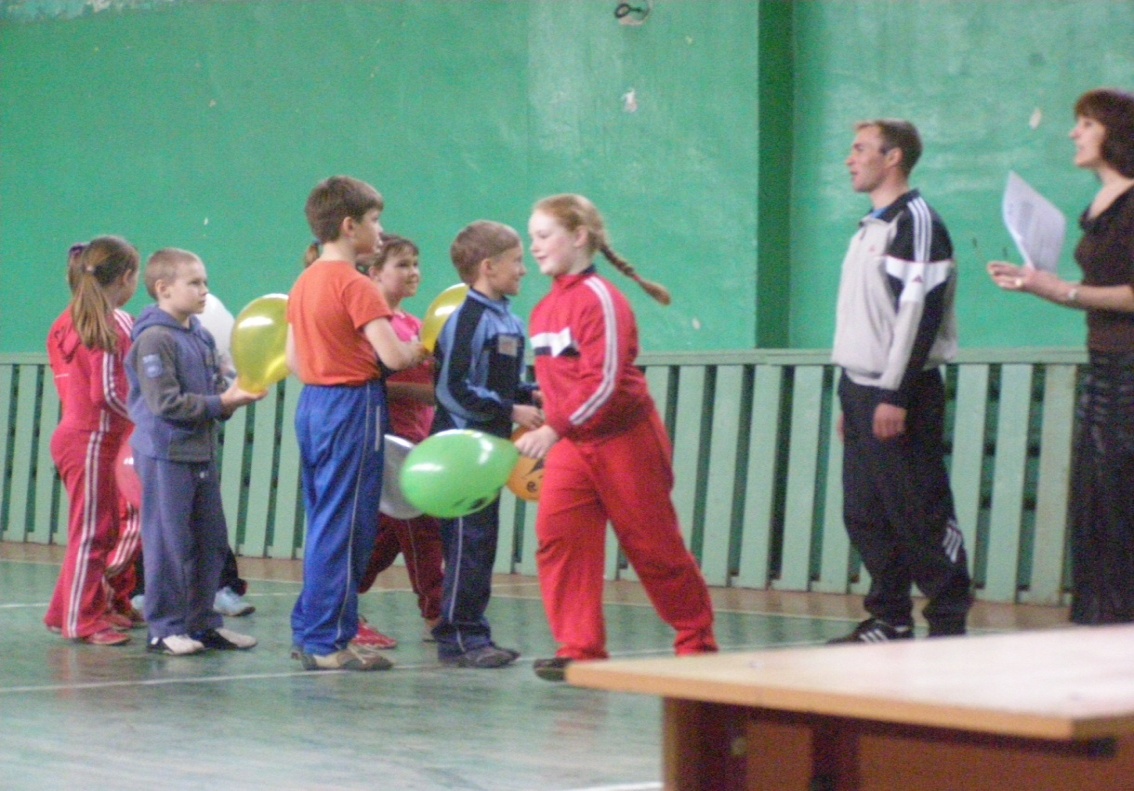 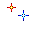 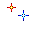 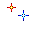 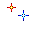 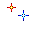 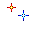 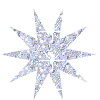 T A S K  №  4
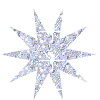 Замечательный получился театр  у учеников лесной школы. 
В подарок они получили  разноцветные шары и скорее побежали хвастаться своему учителю. Учитель очень обрадовался, увидев своих учеников довольными и весёлыми и спросил:
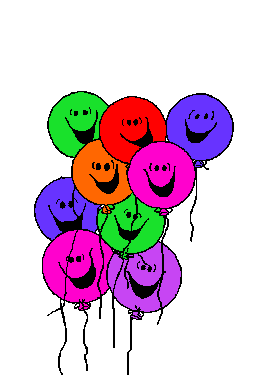 What colour is your balloon?
А  ученики с радостью отвечали :
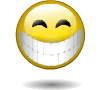 I have got a … balloon.
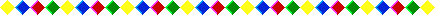 S U M M I N G   U P
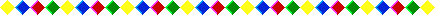 Вот так и закончился день спортивных соревнований в лесной школе. У всех было радостное настроение. Счастливые и довольные ученики спели песню о дружбе, попрощались с учителем и тренером и побежали рассказывать о своём празднике мамам и папам.
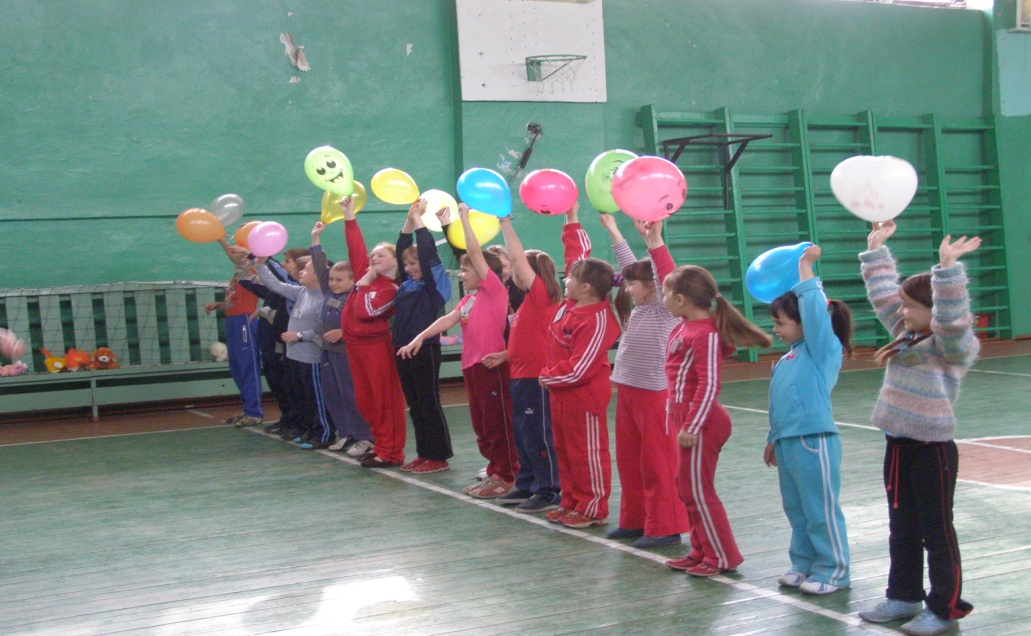 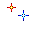 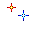 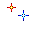 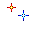 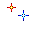 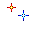 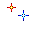 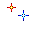 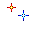 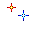 Исполнение песни  «The more we get together»
Урок заканчивается построением класса в одну шеренгу и подводятся итоги.  Другой вариант -  подвести итоги можно в кругу.
 Так как урок был организован в форме соревнования, то целесообразно обратить внимание и отметить положительные моменты в работе каждой команды, похвалить  детей.
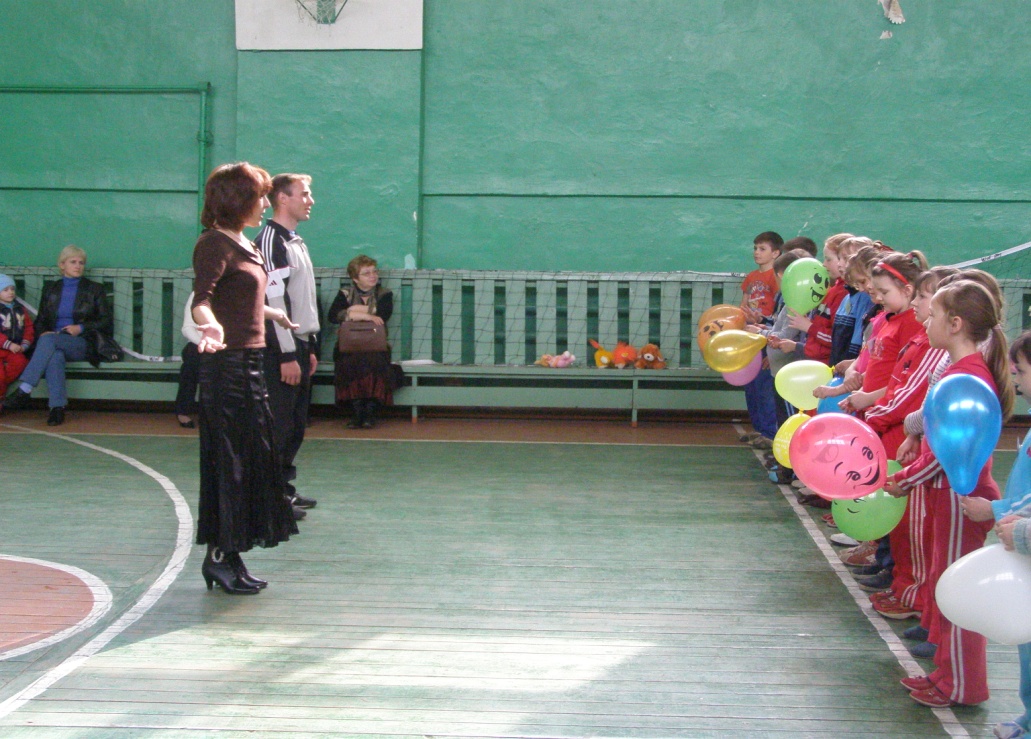 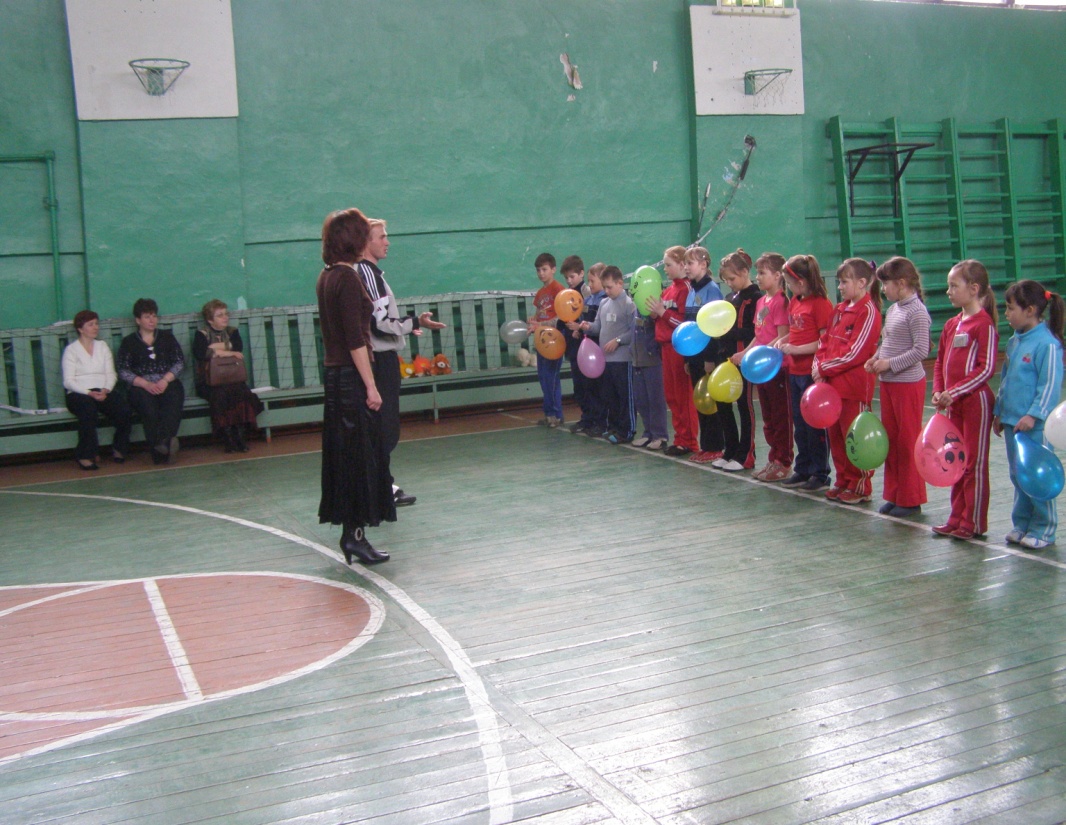 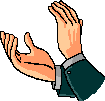